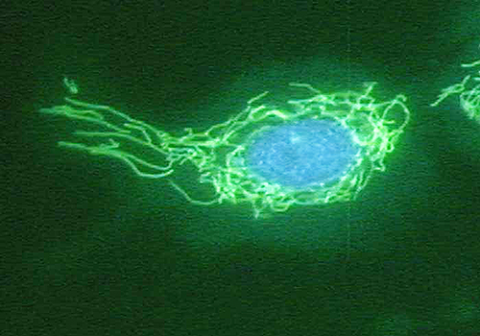 GENETICS
BY “DEREK” SETH AND TOMMY!!
WOOOOOOOO!!!!!!
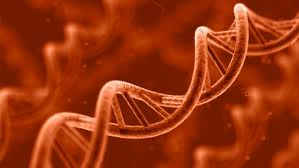 What is a gene?
A short piece of DNA that codes for a protein to make a trait.
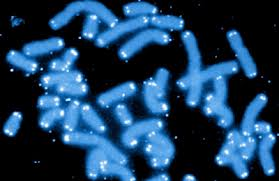 How do genetics  work
Genes, through the proteins they encode, determine all body processes, including how the body responds to challenges from the environment.
Pedigree Chart
Pedigree charts are a way for genealogists to record their research and arrange it in an organized fashion.
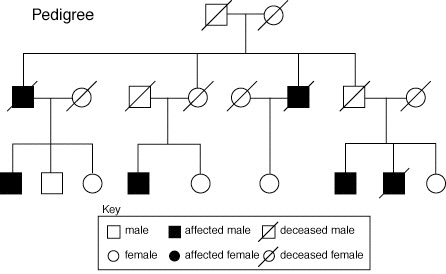 DNA Fingerprint Chart
Helps you identify people by there DNA fingerprint.
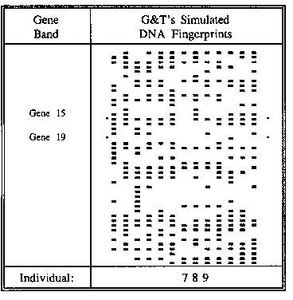 Punnet Square
The Punnet square is a diagram that is used to predict an outcome of a particular cross or breeding experiment
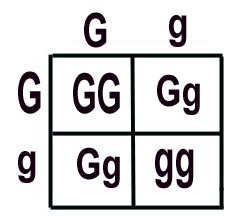 http://www.monkeysee.com/play/24745-what-is-genetics